Russia VECA
October 2022
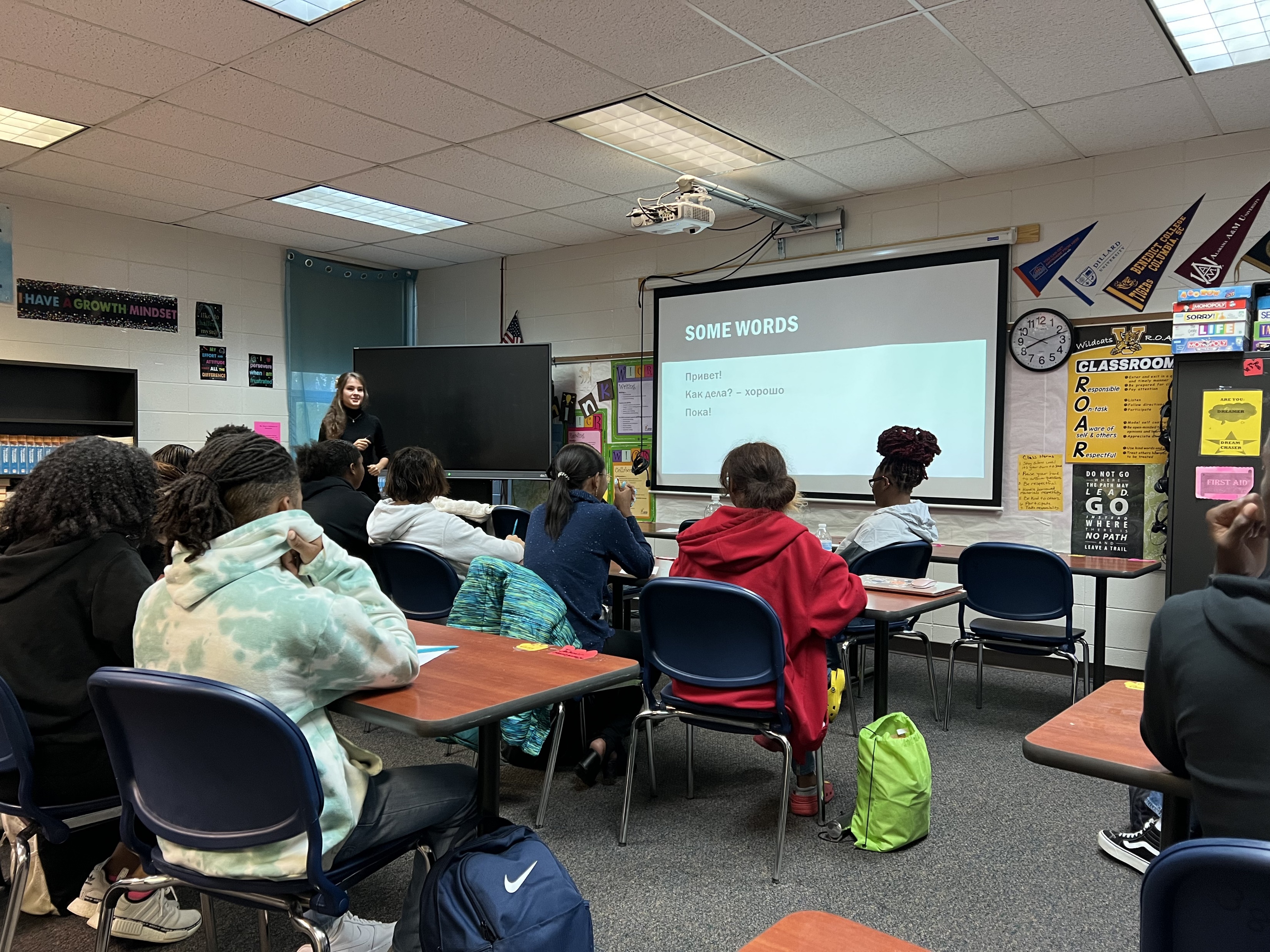 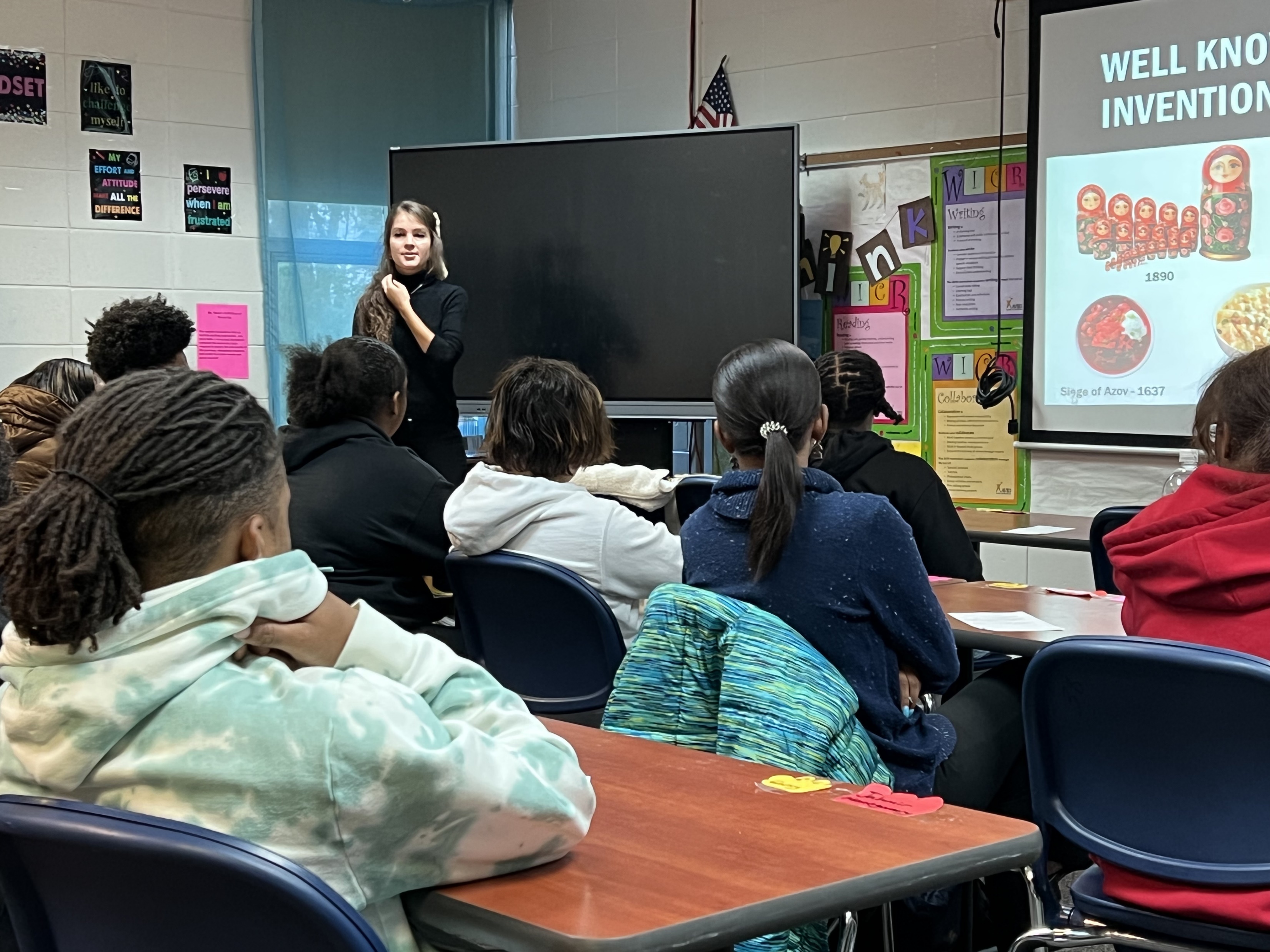 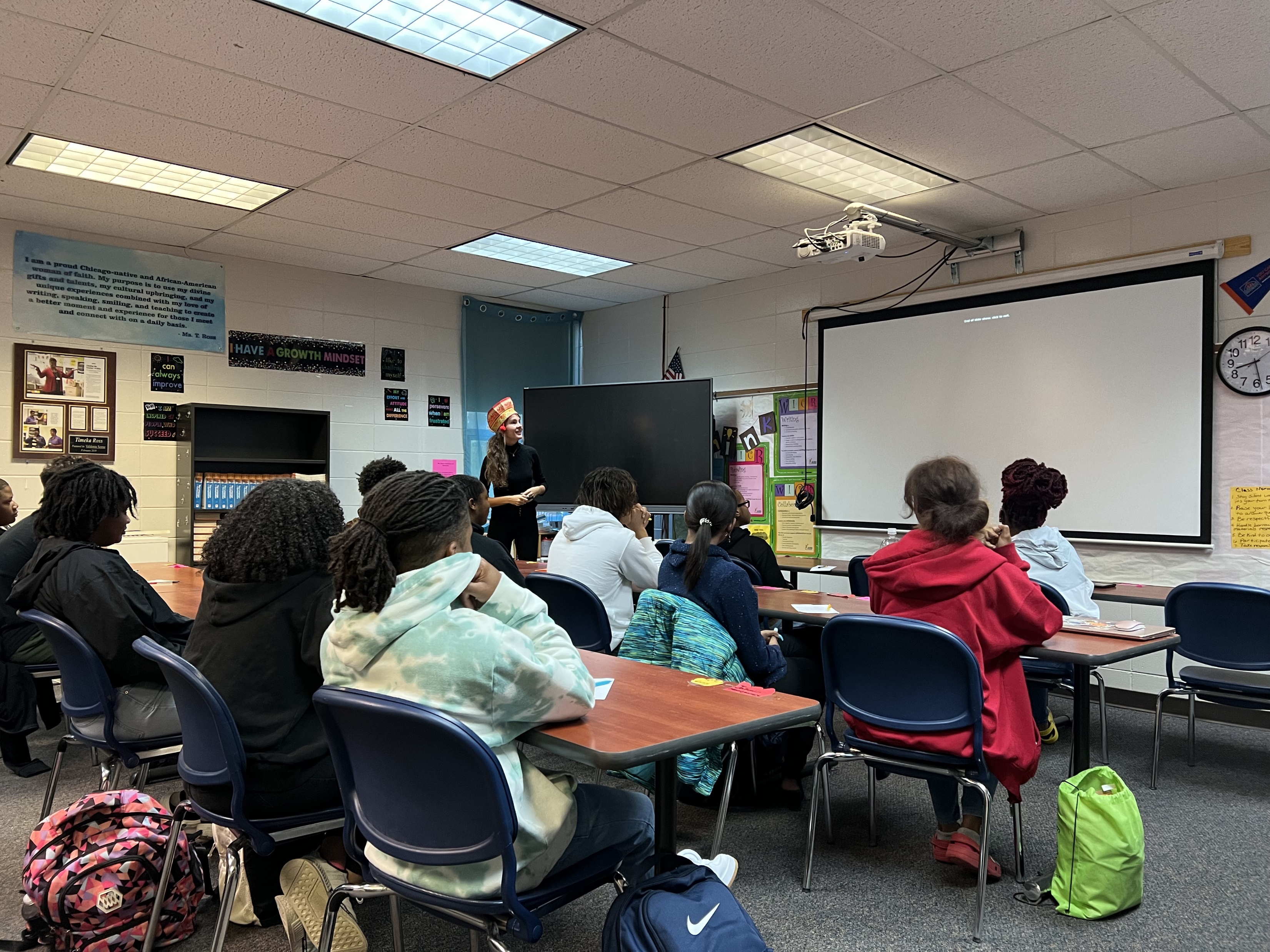